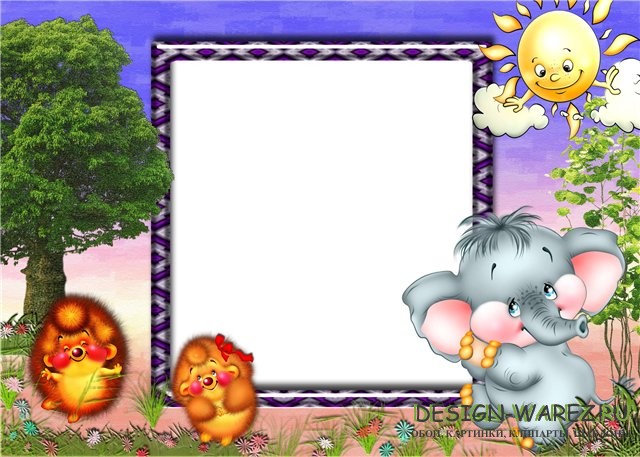 Игра с ребенком в жизни вашей семьи.
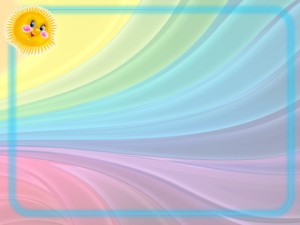 «Игра – свободная, самостоятельная деятельность детей, где они используют все доступные им игровые средства, свободно объединяются и взаимодействуют друг с другом» (Концепция дошкольного образования)
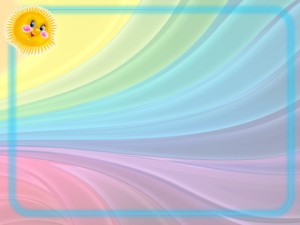 Антон Семенович Макаренко:
«Каков ребенок в игре, таков во многом он будет в работе, когда вырастет».
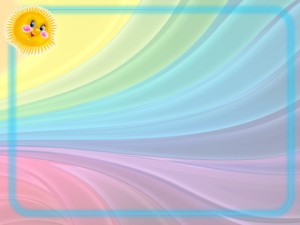 ключевые понятия игровой деятельности
Интерес
Удовольствие
Развитие
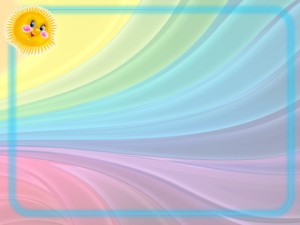 Возможности игры
• развивают познавательные процессы личности — внимание, память, восприятие, мышление, воображение;
• тренируют наблюдательность и ум;
• развивают творческие способности детей;
• формируют эмоционально-чувственную сферу личности дошкольника; 
• способствуют познанию ребенком самого себя и побуждают его к самосовершенствованию;
• учат самодисциплине, настойчивости, выдержке — всем тем волевым качествам, без которых трудно жить и достигать поставленных целей и задач.
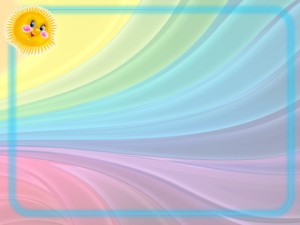 Виды игр:
Подвижные игры
Дидактические
Творческие
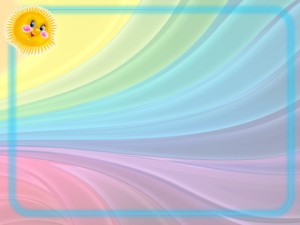 Самостоятельные игры
Особое место занимают игры, которые создаются самими детьми, - их называют творческими, или сюжетно – ролевыми.
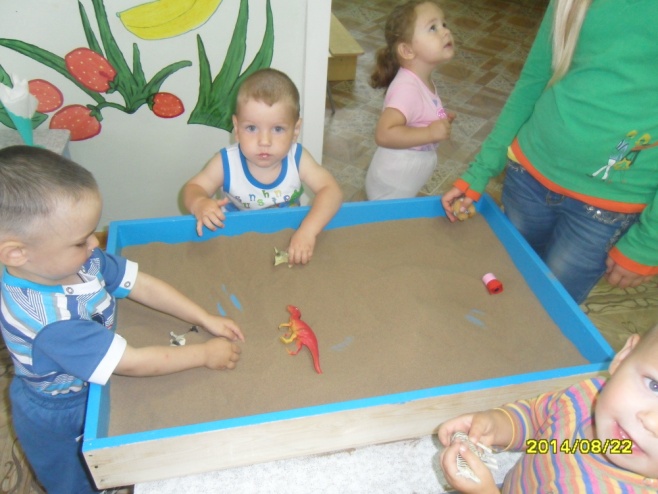 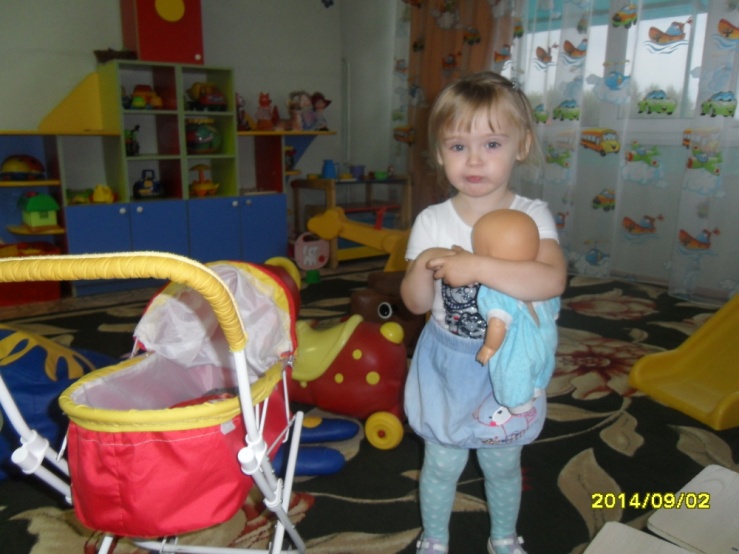 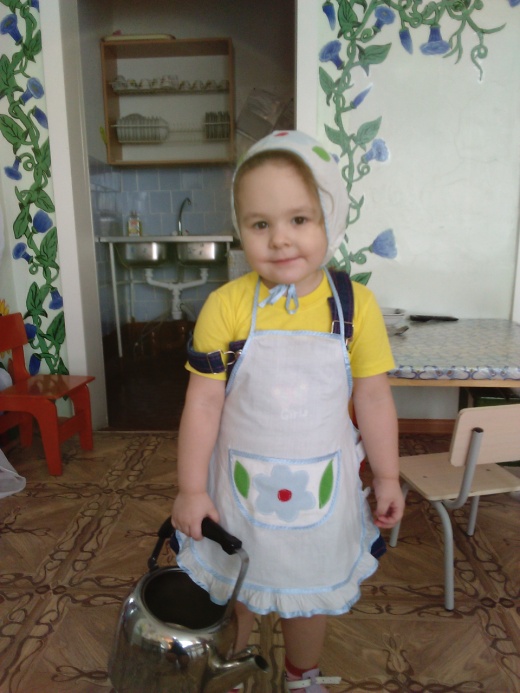 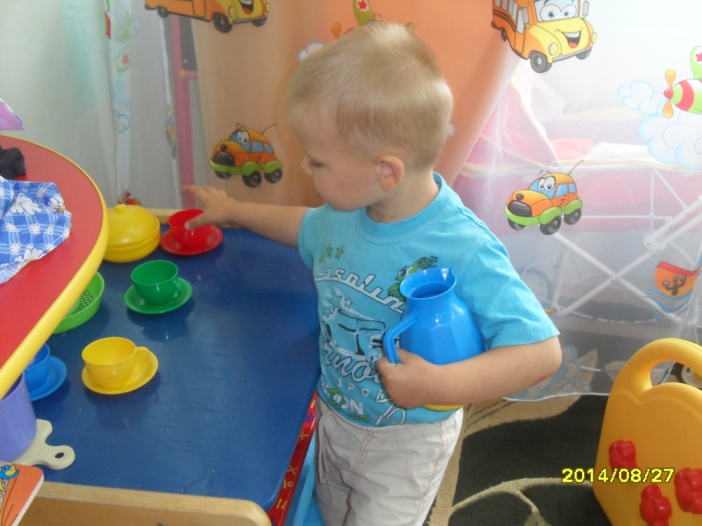 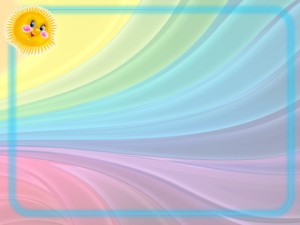 Дидактические игры
игры с предметами,


 настольно-печатные,


 словесные
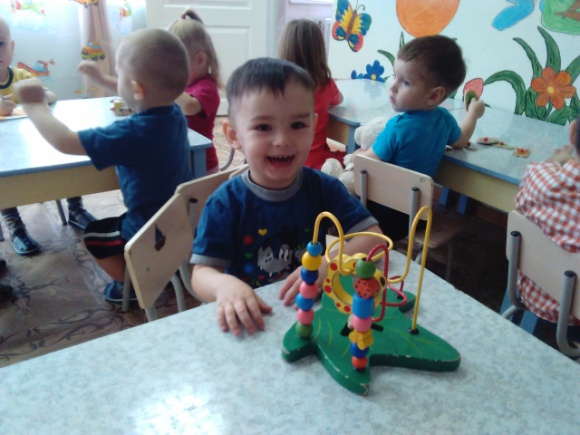 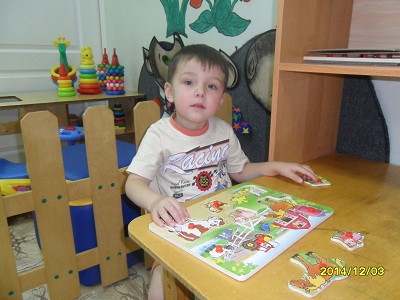 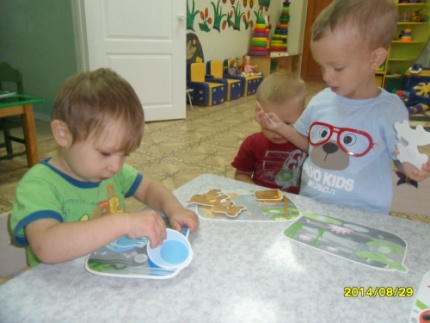 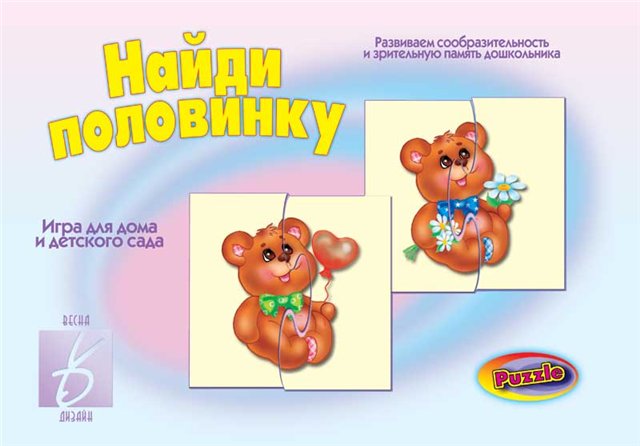 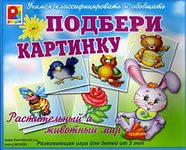 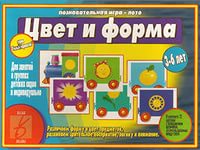 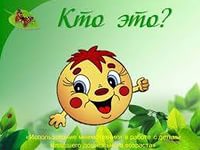 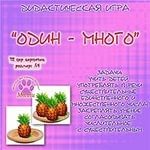 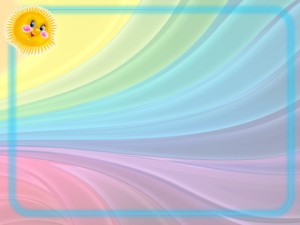 Подвижные игры
важны для физического воспитания детей, 
 Они развивают не только силу, ловкость и другие физические качества, но и внимание, мышление, воображение
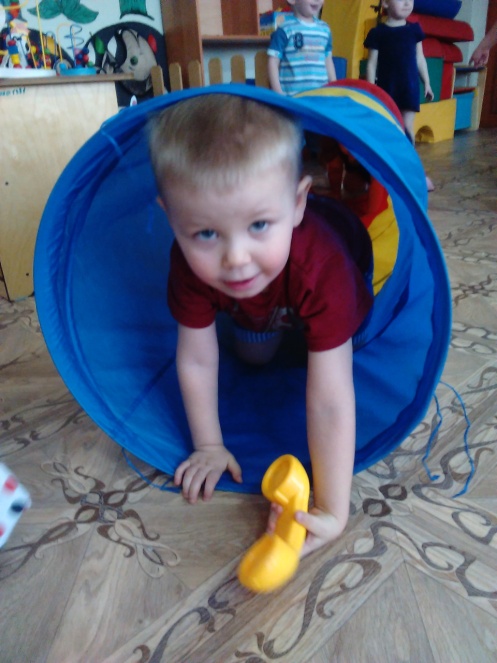 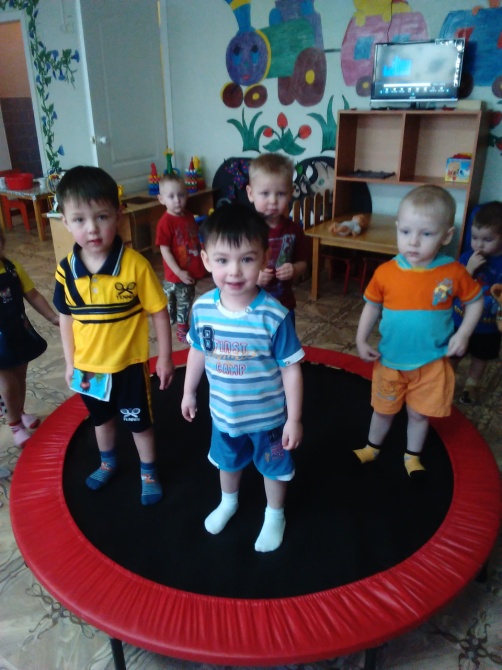 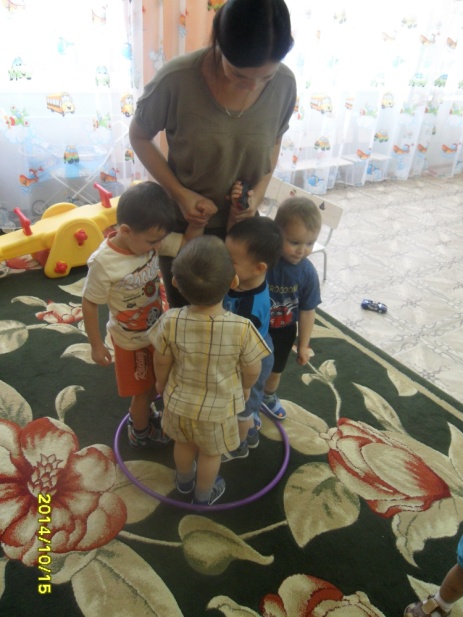 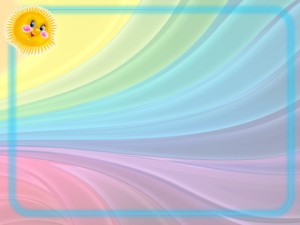 Творческие игры
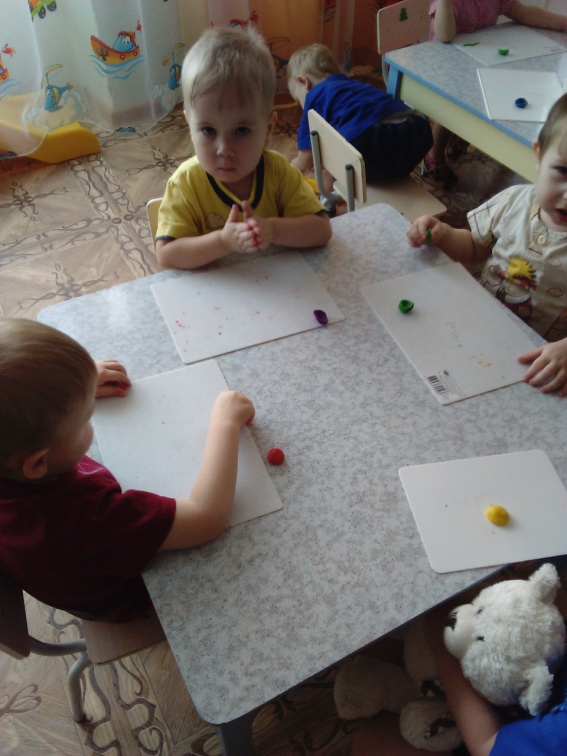 Конструкторские
Лепка, рисование, апликация
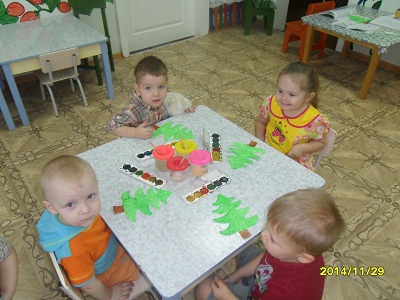 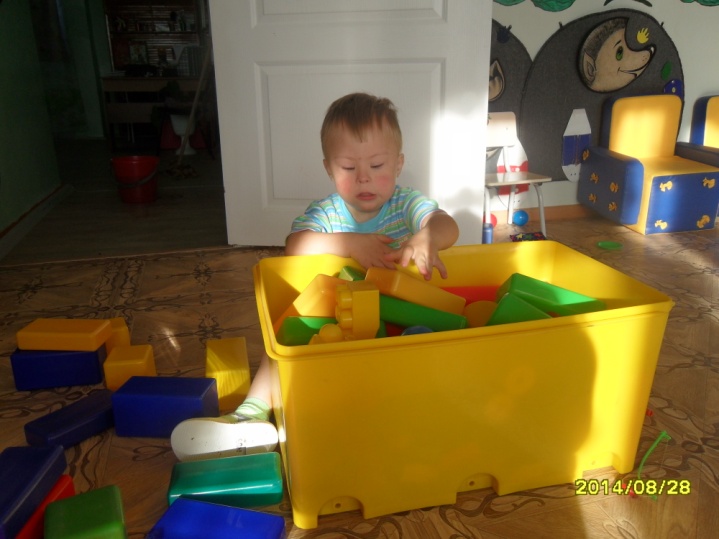 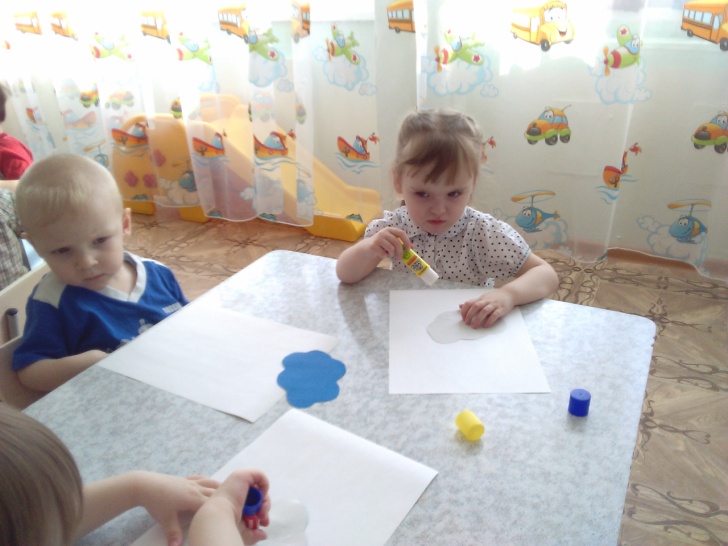 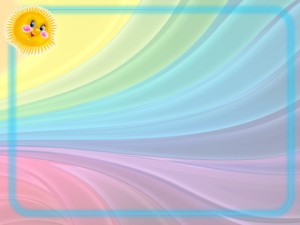 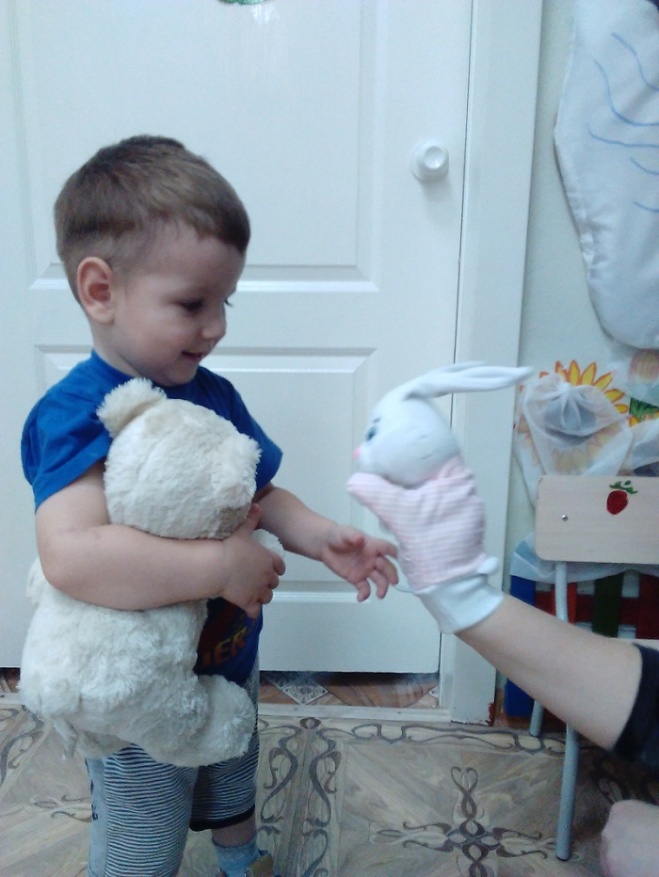 Музыкально-ритмичные игры
Театрализованная игра
Пальчиковые игры
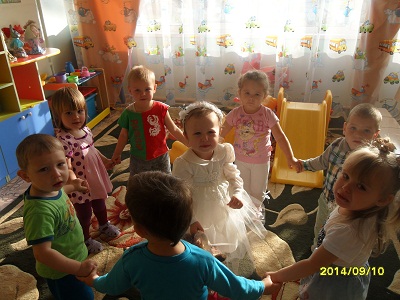 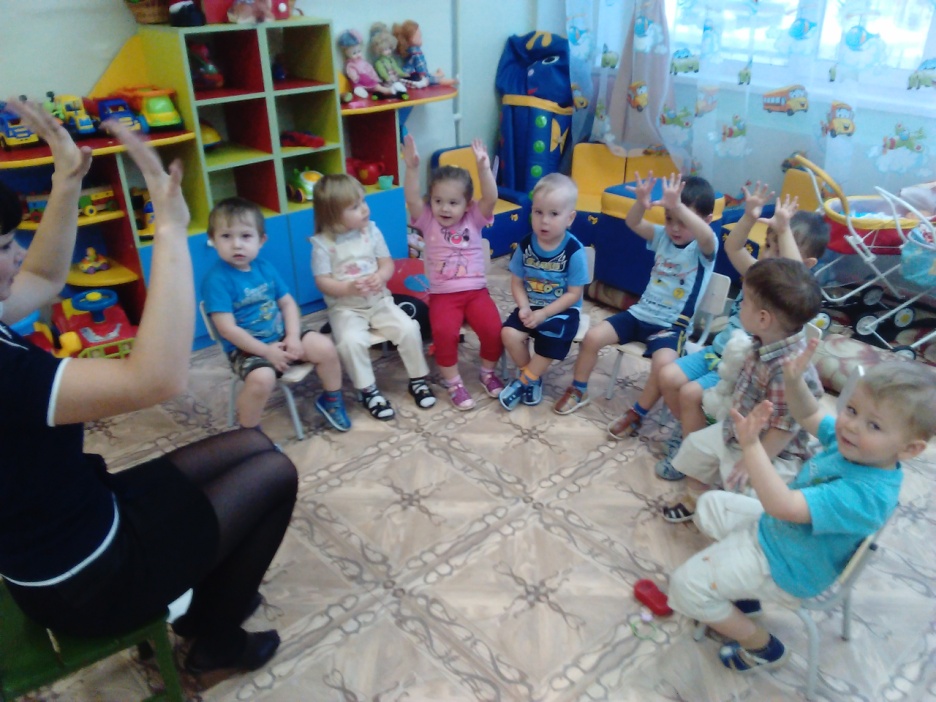 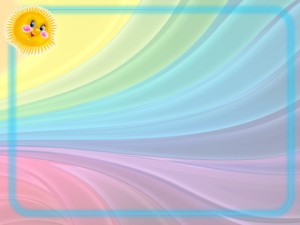 Речевые игры
Используйте в играх с детьми фольклор: потешки, прибаутки, считалки, скороговорки, загадки, пословицы, сказки. Это сокровищница русской народной речи и мудрости. 
    Это пополняет словарный запас, учит распознавать интонацию, запоминать и узнавать знакомые сказки.
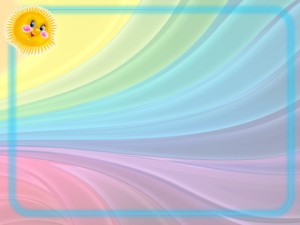 • Значительную часть времени мамы проводят на кухне. Постарайтесь использовать это время для общения с ребенком. Например, параллельно готовя, предложите поиграть в игры: «Большой — маленький», «Какого цвета», «Придумай слово»; сочинить с вами сказку, сосчитать предметы на кухне, придумать задачу, посоревноваться в скороговорках и т. д. • Обогащайте совместные прогулки на природе или прогулки по городу игровыми познавательными моментами. Изучайте окружающий мир вместе с детьми. Совместно разгадывайте тайны, придумывайте викторины, загадки, учите быть наблюдательными. • Вместе с детьми изучайте историю семьи, своей фамилии. Превратите это в увлекательную игру создания своей родословной
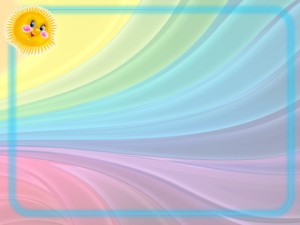 Ответьте на вопросы:— Любит ли ваш ребенок играть? — В какие игры вы играете с ним дома? — Чему могут научить ребенка эти игры? «Незаконченное предложение»(Закончите следующие предложения.) • Любимая игра моего ребенка — это… • Дома наш ребенок любит играть в… • Папа любит с ним играть в… 	• Мама любит с ним играть в…
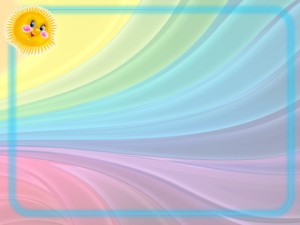 Спасибо за внимание!